Welcome to All
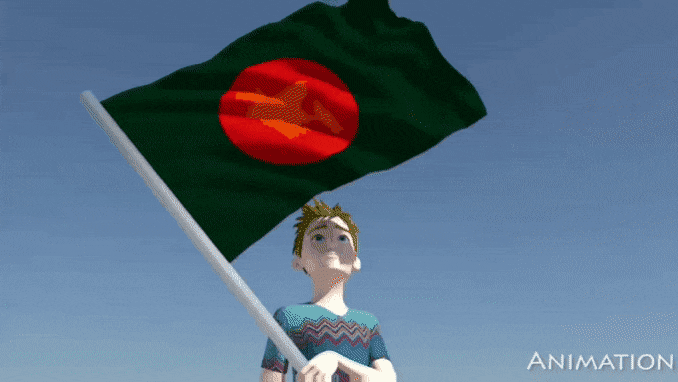 Presented By :
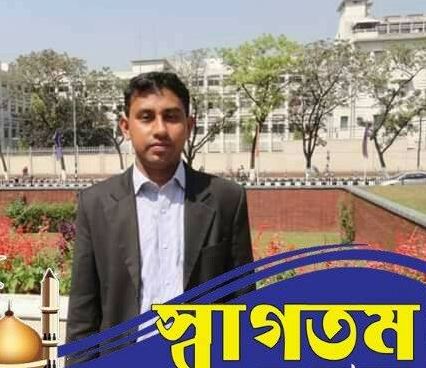 Md Tazul Islam 
Assistant Teacher
Fokirnala Govt. Primary School
Manikchari, Khagrachari.
Cell# 01552703802
Introduction of lesson
Class- Five
    Subject- English
    Topic- Be healthy
    Page No- 26
    Time- 45 minutes
    Date- 26.01.2020
Learning outcomes: Students will be able to-
Listening: 
1.2.1 Recognize which syllable in a word is stressed.
1.3.1 Recognize which word in a sentence are stressed.
1.4.2 Recognize and use intonation patterns for greetings and statements.
3.1.1 Understand questions asked by the teacher about them.
3.2.1 Understand questions about family and friends or students.
3.4.1 Understand statements made by the teacher and student.
Speaking: 
1.1.1 Say words, Phrases and sentences.
1.1.2 Say sentence with proper intonation.
8.1.1 Take part in conversations on appropriate topics.
Reading:
1.5.1 Read words, phrases and sentences in the text with proper 
pronunciation, stress and intonation. 
1.6.1 Recognize and read statement, commands, greeting, questions and answers.
5.1.3 Read silently with understanding dialogues.
Look at the picture
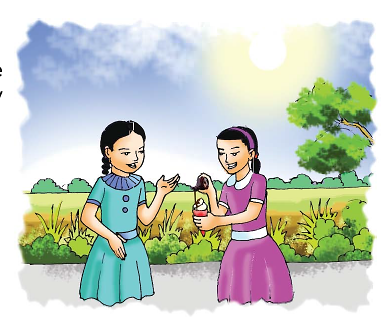 Q- Who are they?
Q- What’s in Nazreen's hand? 
What is she doing?
Let’s see a video
https://www.youtube.com/watch?v=utwgf_G91Eo
What foods are good for health?
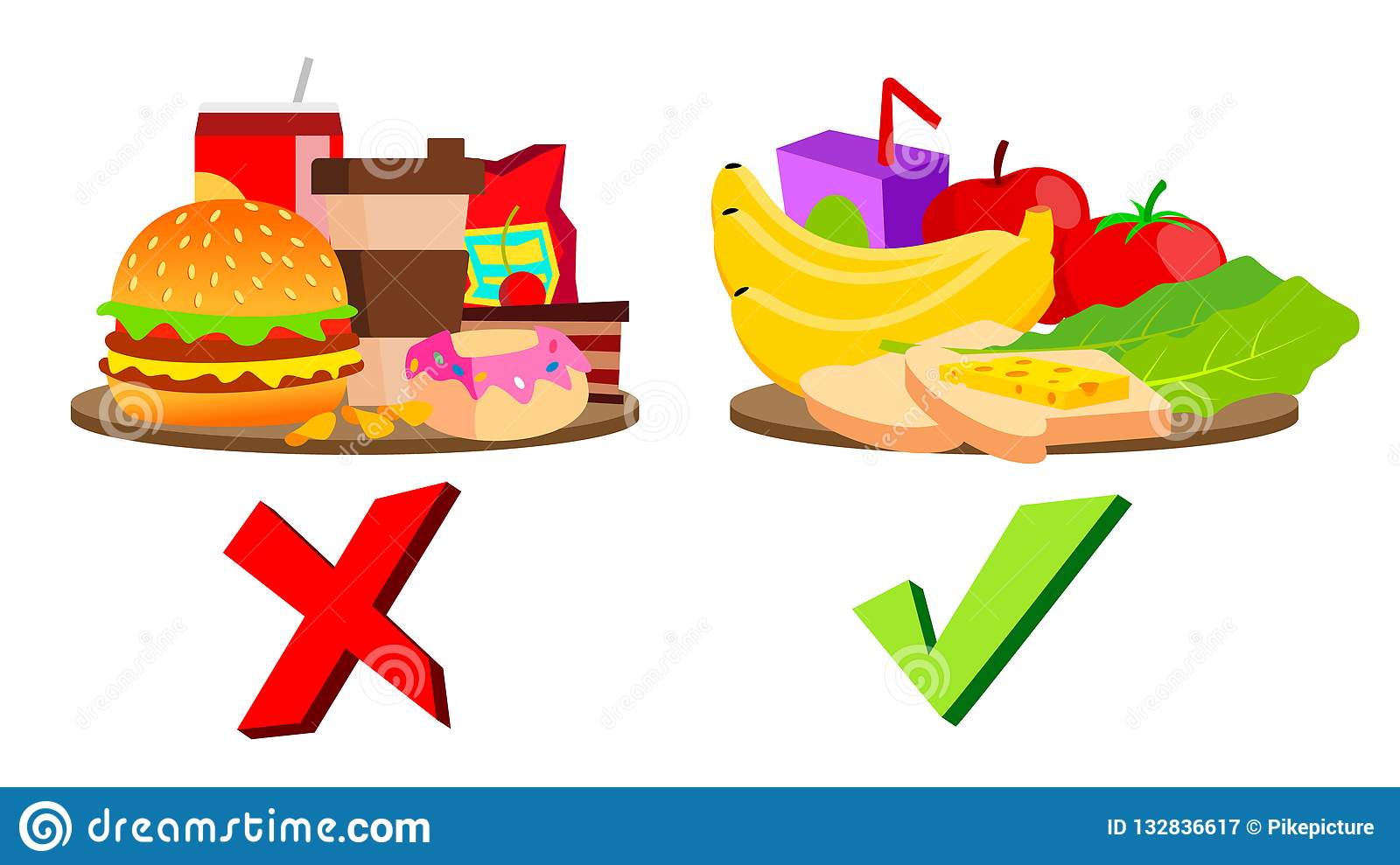 Lesson Title:
Be healthy
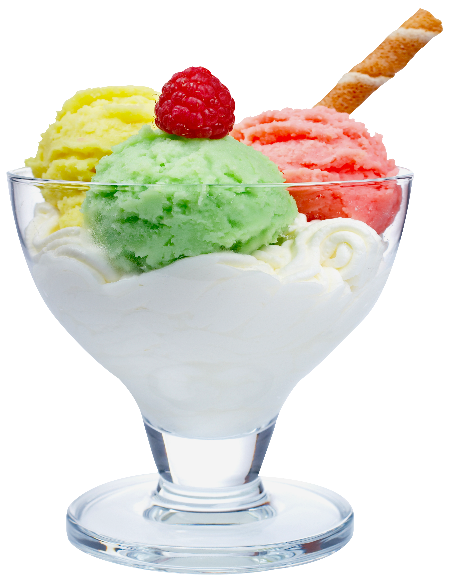 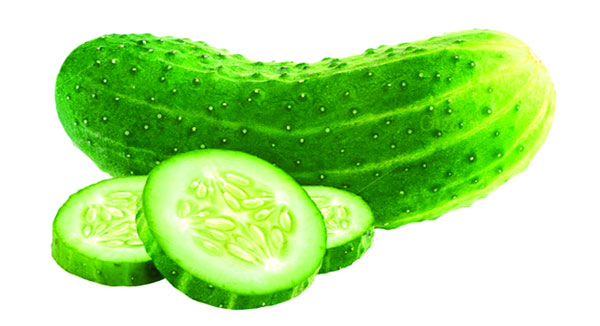 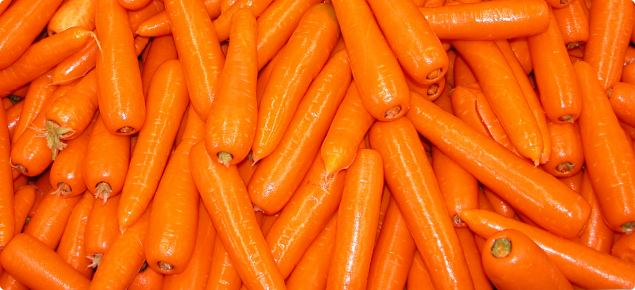 Carrots
Ice-cream
Cucumber
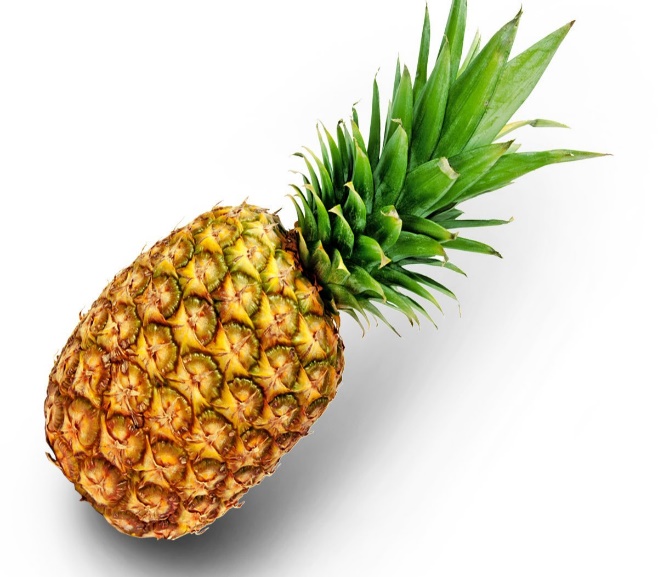 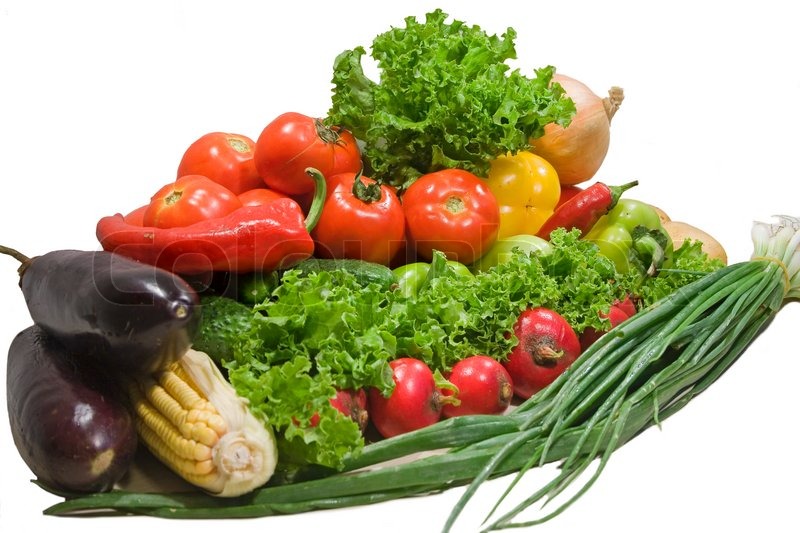 Vegetables
Pineapple
Vocabulary:
Cumber
Delicious
Lettuce
Strawberries
Pineapple
Weather
Favorite
Q- Do you have any unknown words?
Teachers reading in the classroom or audio play
Q- Which food does Nasreen eat regularly?
     Ans: Fruits and vegetable.
Q- Which foods does Sima eat regularly?
     Ans: Fruits and vegetable.
Q- Which food melts quickly is hot weather?
     Ans: Ice-cream.
Students reading
Pair work:
Practice the dialogue with your partner.
Group work
Practice the dialogue in your group
Individual work
Try to answer to my questions:
Q- Which food gives us energy?
Q- Which food have vitamins?
Q- What are Nazreen's favourite food?
Q- What are Siam's favourite food?
Home work
Write five sentence about your family
Thanks
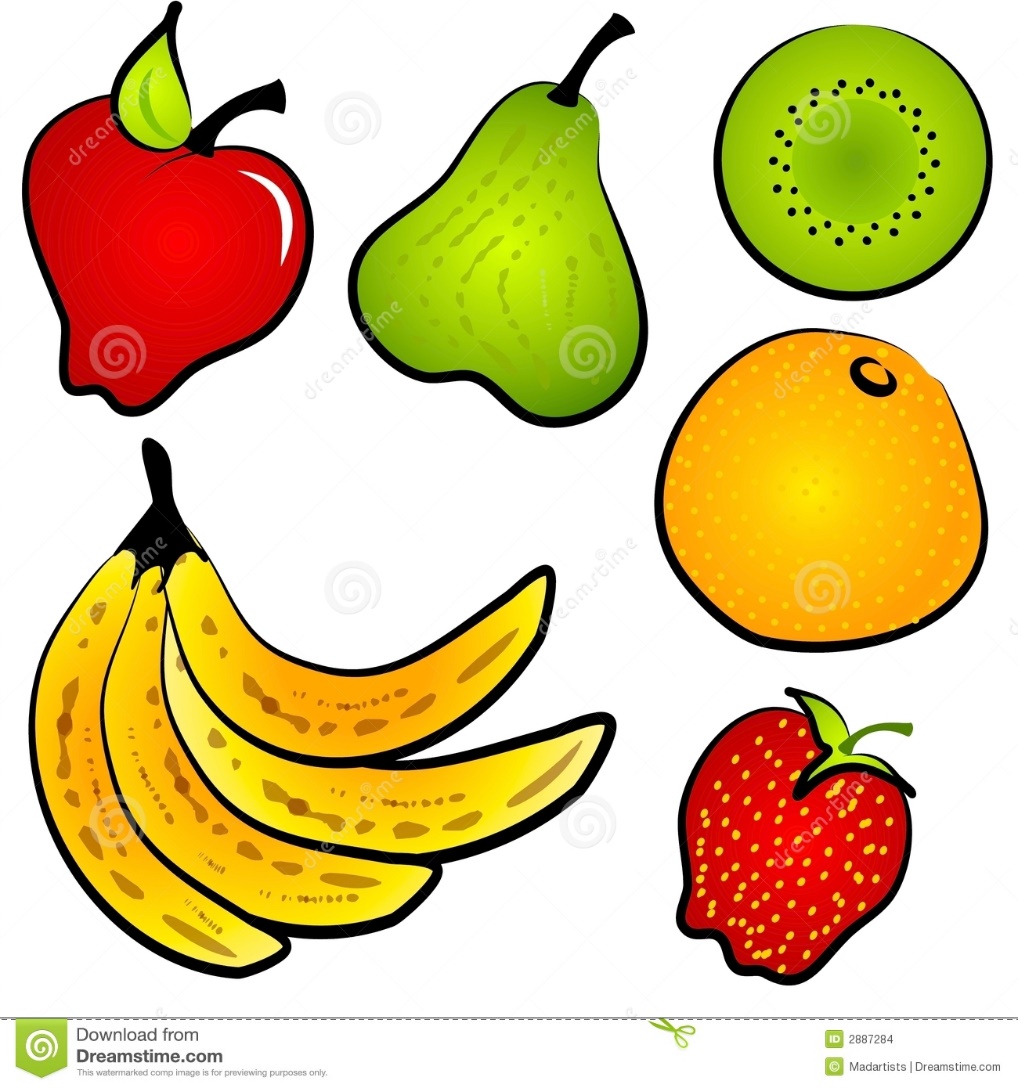